講座内でお伝え出来る事
・HACCPの考え方を取り入れた

　衛生的な整理整頓の方法、効果について。
講座内で指導できない事
・調理方法の重要管理ポイントについて、本講
　座では、その内容についてご紹介をいたします。

・手引書6ページ、配布資料の重要管理ポイント
　の記入方法については、各保健所で指導が行
　われておりますので、本講座内ではお答えでき
　ません。管轄の保健所にお問い合わせください。
小規模 一般飲食店事業者向け
HACCPの考え方に沿った片づけ方
あなたのお店を 清潔に変える手引書
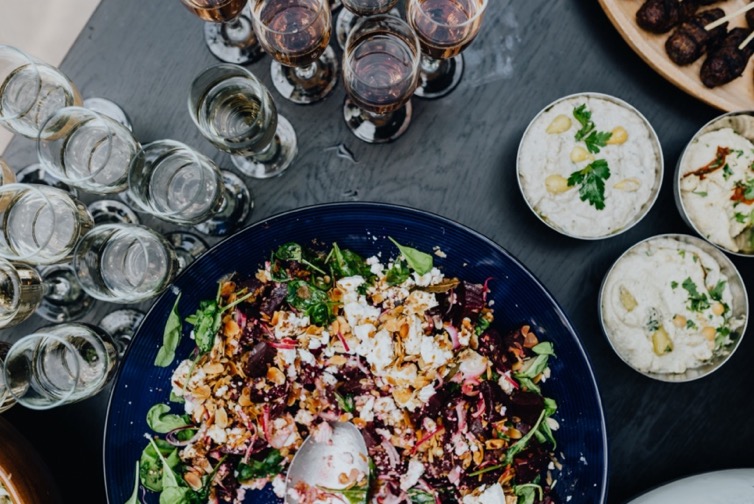 一般社団法人 改善整理コンサルタント協会
【　目　次　】
❏あなたの店舗の改善チェック
❏あなたのお片づけレベルチェック
１. HACCPとは　　　　　　　　　　　 　
２. 制度化される背景　　　 　
３. 取り組むべきこと
４. 一般的衛生管理・重要ポイント
５. HACCP導入のメリット　　　　　　　　
６. ５Sで 改善しましょう　 
７. ｢清潔区域」意識していますか？
８. 食材の保管方法
９. 器具類の収納
10. 台・棚板の高さ
11. 清掃・ユニフォーム管理　
12. 清潔な店舗とお客様目線　
13. 習慣化の仕組み作り
あなたのお片づけレベルチェック
もしかして、お店が片づかないのは 私のせい？
〇のついた記号の　合計を枠に記入
Aが多い あなたは
    生活しやすい収納上手さん
整理力:高
C
A
Bが多い あなたは
　捨てるのは苦手、モノが多く　　　　　
　詰め込み収納は お得意さん
整理収納が得意
収納苦手
収納力:
高
低
D
Cが多い あなたは
　モノは多くないが リバウンドさん
B
詰め込み
収納
汚部屋
住人
Dが多い あなたは　　　　　　　
　捨てるのも収納も苦手な　収納下手さん
低
■ 制度化の準備期間
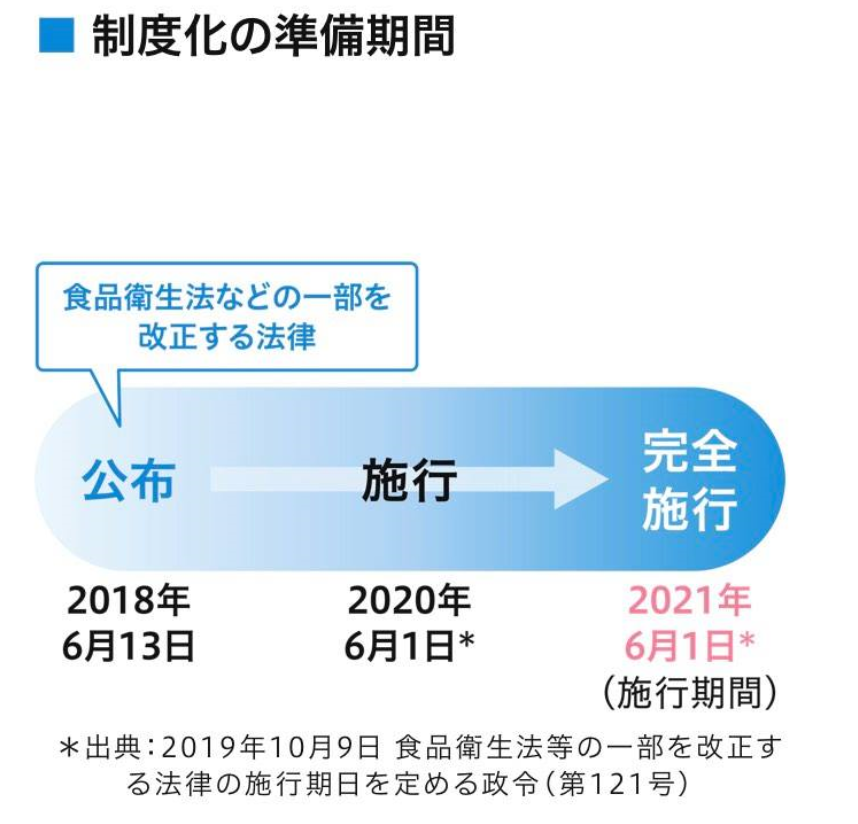 猶予期間
出典：2019年10月9日食品衛生法等の一部改正する法律の施行日を定める政令（第121号）
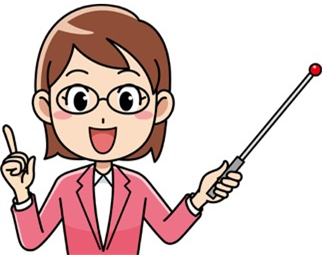 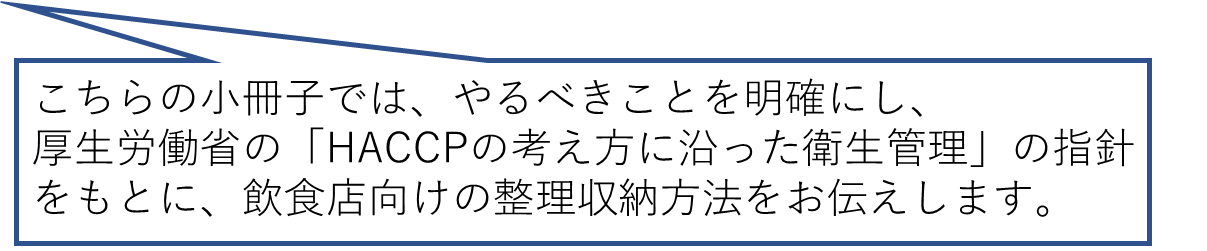 1
１.HACCPとは
Point
Hazard
Analysis
Critical
Control
危害要因
分析
重要
管理
点
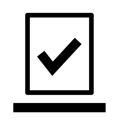 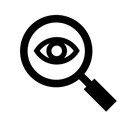 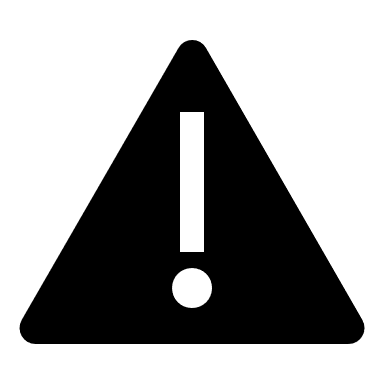 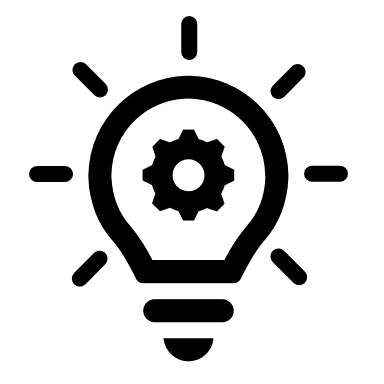 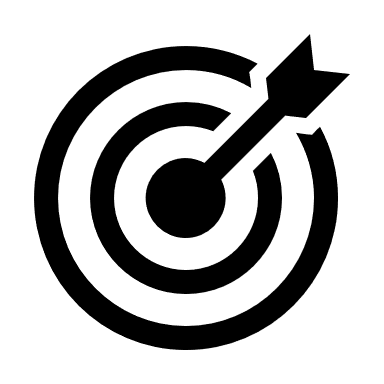 HACCPとは食品の安全を確保するために、食中毒・異物混入を防ぐ方法です。

さらに現在行っている衛生管理の取り組みを「最適化」「見える化」します。

食中毒の原因となる［菌］は 食品以外の場所にもいます。

そのため、まず！飲食店の片づけが行われ、
　　　　　　　　　　　　　衛生管理がしやすい環境づくりが必要となります。
3
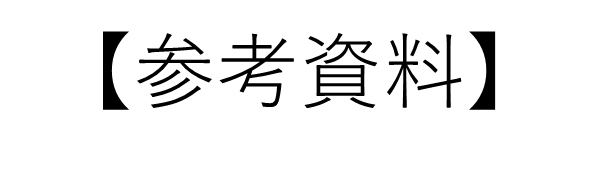 食品衛生法で定められた制度です。　　　　　　　　　　　　これを守らないのは法律違反となります

現時点では、罰則はありませんが、都道府県知事等は、　　　公衆衛生上 必要な措置について、条例で必要な規定を定めることができるとされています

なので、条例違反で罰せられることがあると言えます
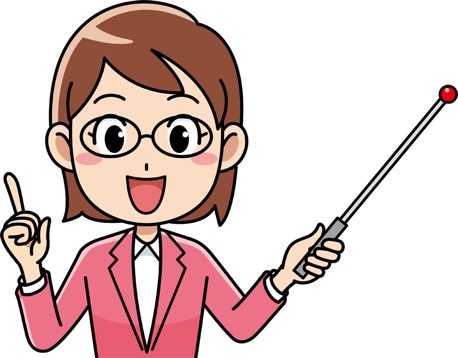 コンプライアンス違反に対しての飲食店の
悪評は、瞬く間に世間に広がるので、                                  
飲食店経営者は重要な取り組みの一つです！
２. 制度化する背景
日本は遅れている
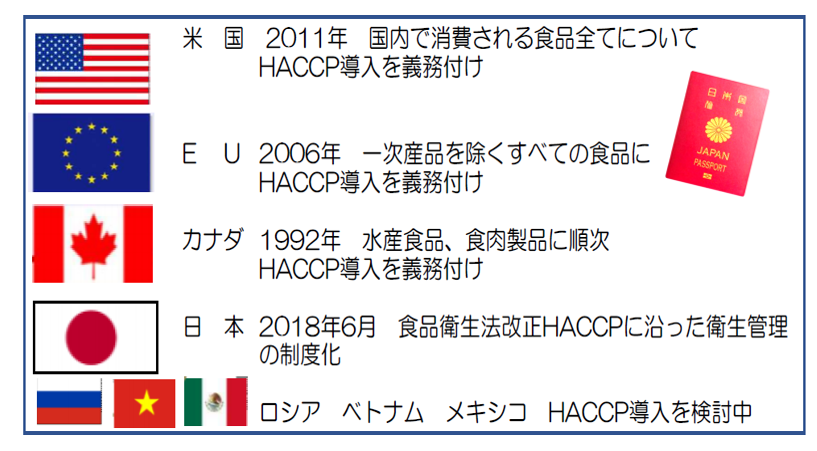 図表：参考 厚生労働省 」第１.２回食品衛生法改正懇談会資料
世界から遅れていた日本のHACCP導入ですが2020年の東京オリンピックと 2025年の大阪万博開催の決定が 大きなキッカケとなりました。
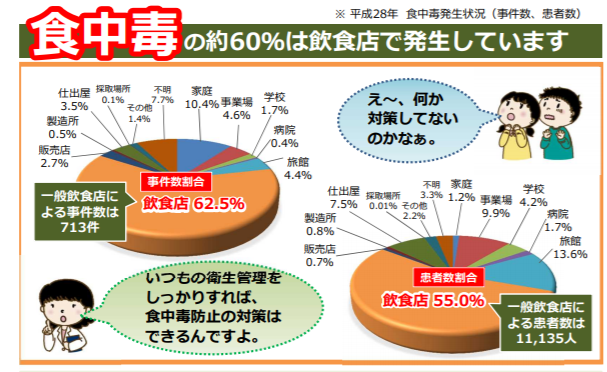 出典：厚生労働省「食中毒統計調査」
1
３. 取り組むべきこと
衛生管理の見える化
記 録・確 認
実  施
衛生管理計画
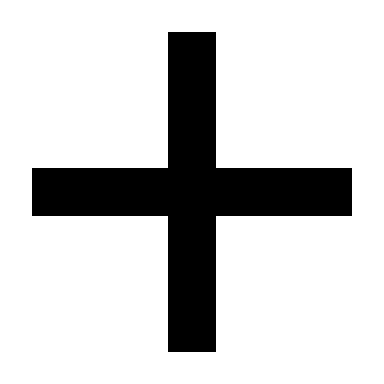 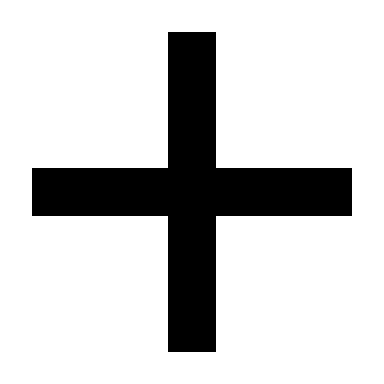 これを実施することが、
制度化で決まったことです！
衛生管理の見える化
【衛生管理計画】
一般的衛生管理のポイント
次の様式に記載している項目について「なぜ管理が必要なのか」理解し、
「いつものように」管理し「問題があったときはどうするのか」の対応を考えて記載します。
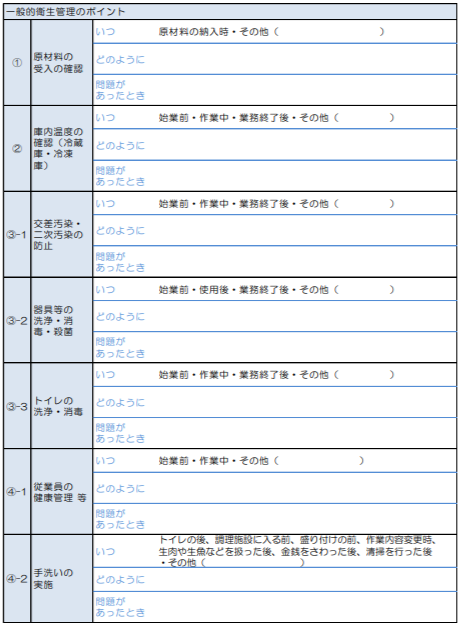 ①原材料の
　　受け入れの確認

②庫内温度計の確認

③-1 交差汚染・
         二次汚染汚染防止

③-2 器具類等の
　    洗浄・消毒・殺菌

③-3 トイレの
　　　　洗浄・消毒

④-1  従業員の
　　　　健康管理など
④-2 手洗い実施
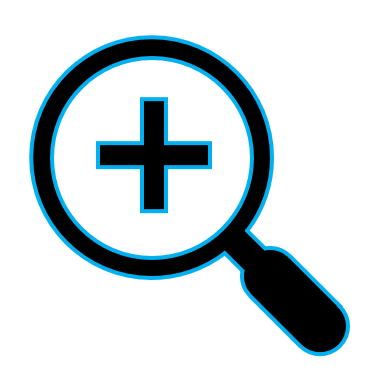 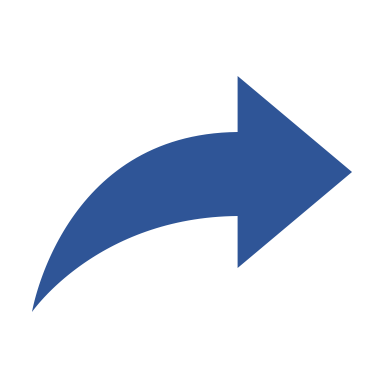 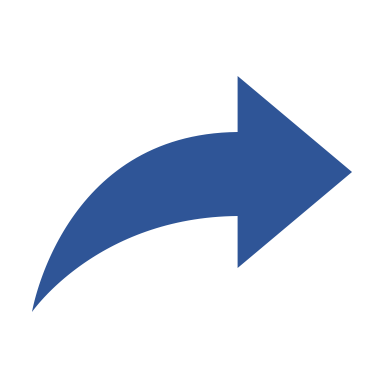 いつ どのように
問題があったとき
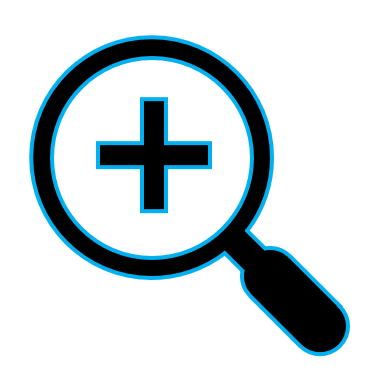 出典：公益社団法人
日本食品衛生協会
4. 一般的衛生管理 重要管理のポイント
【実施】
【メニューチェック】
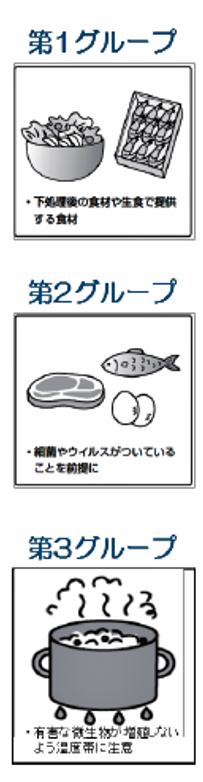 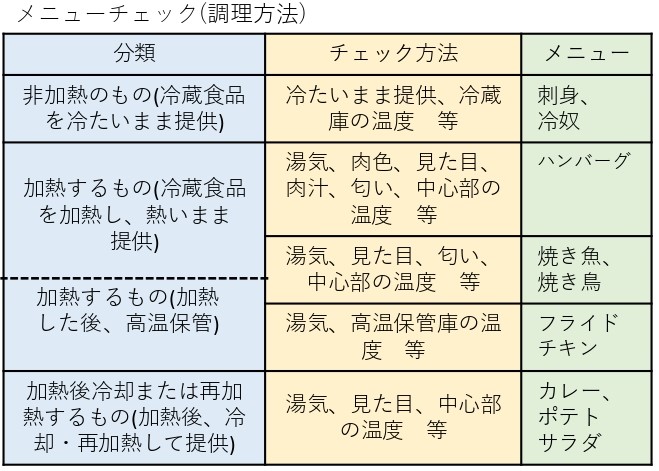 【参考資料】
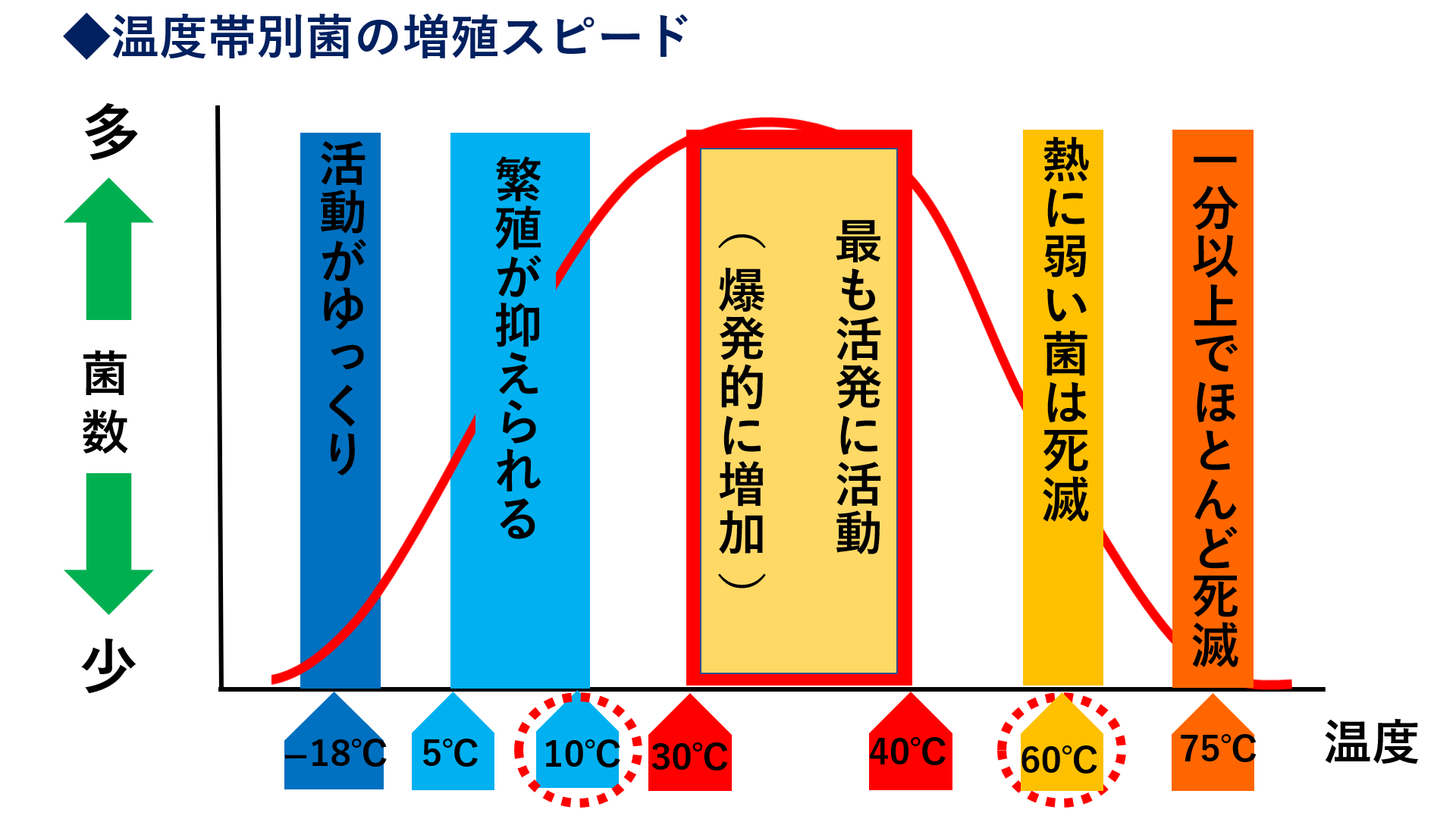 危険温度帯
【参考資料】
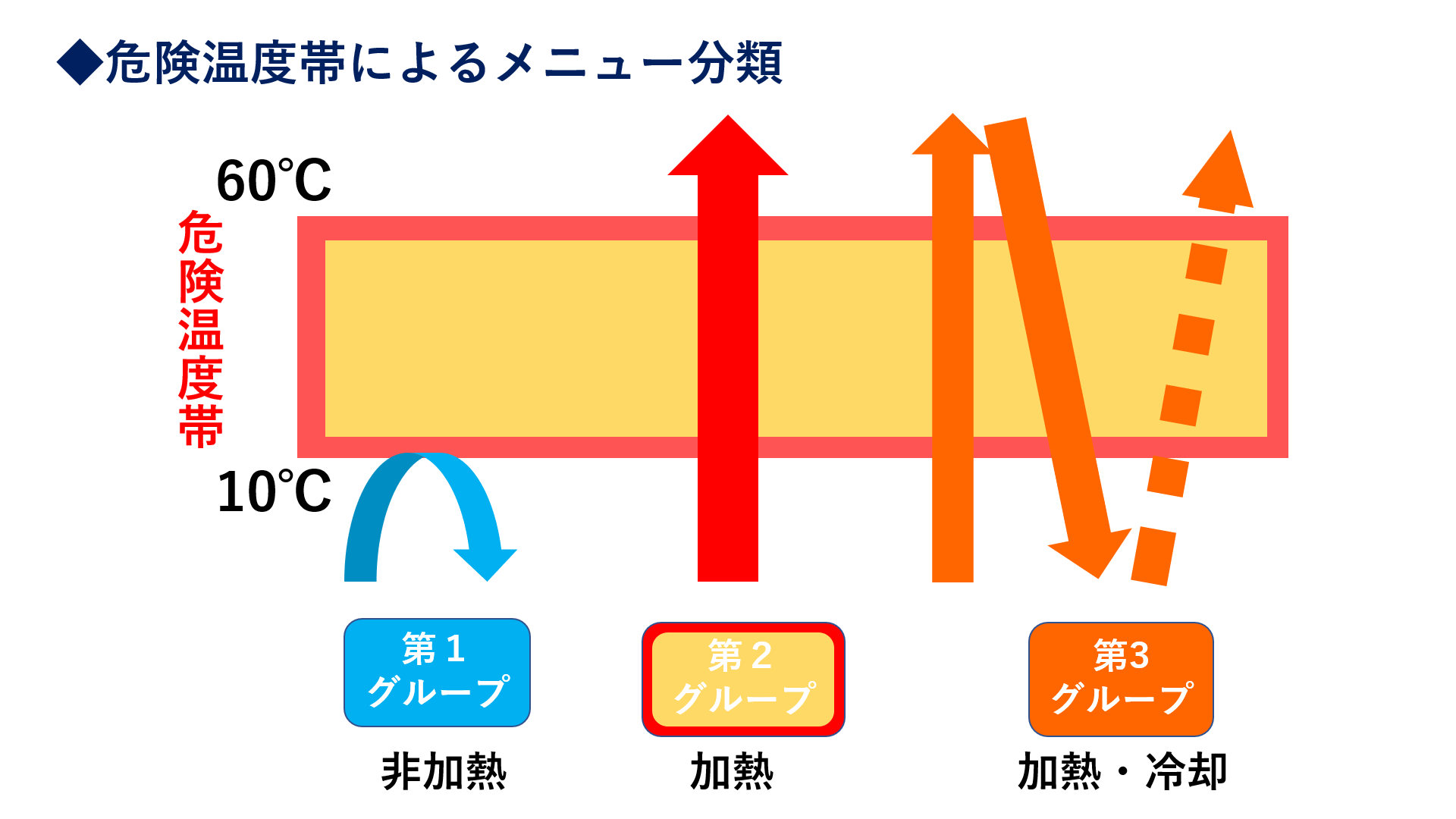 【参考資料】
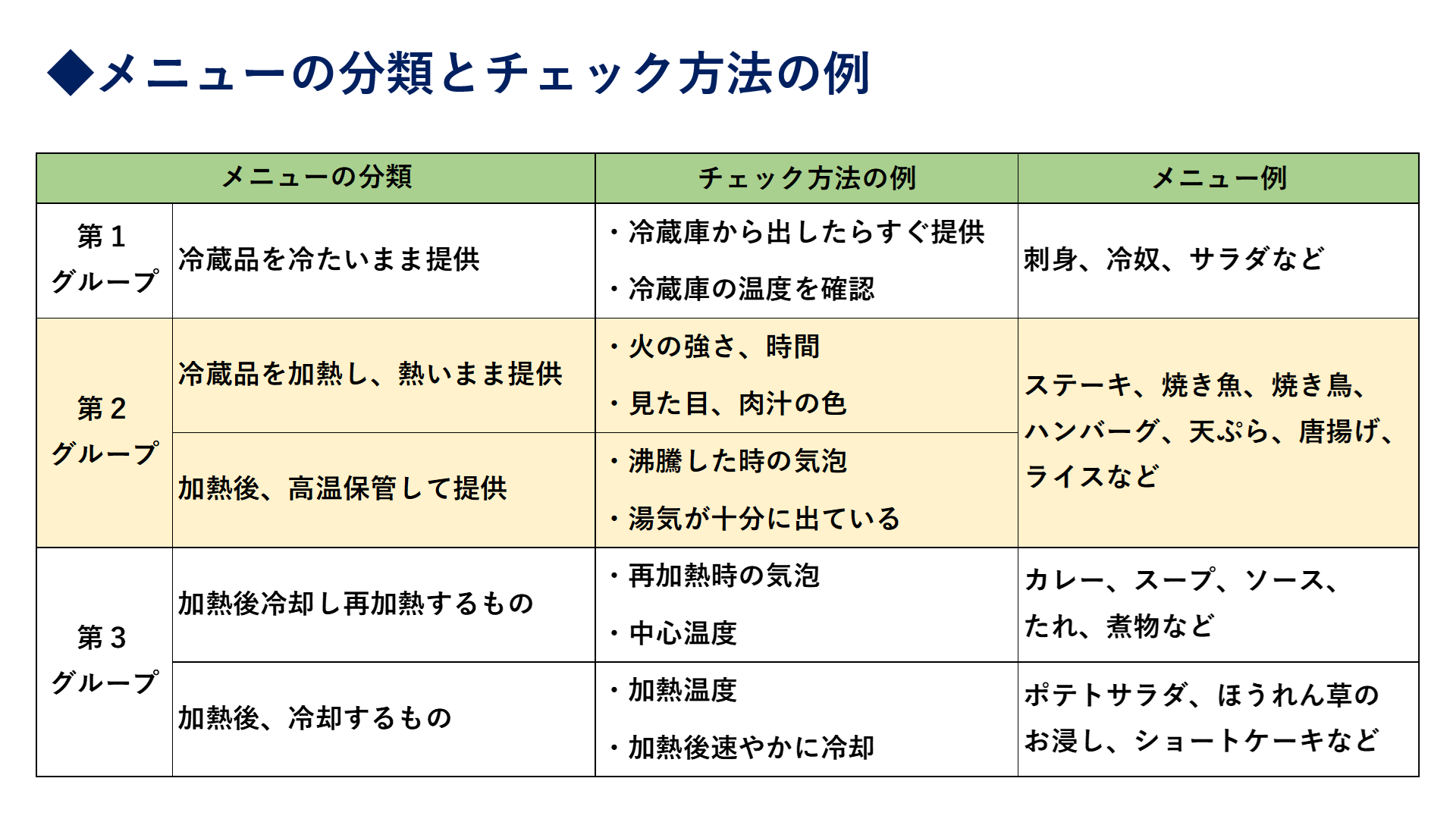 【参考資料】
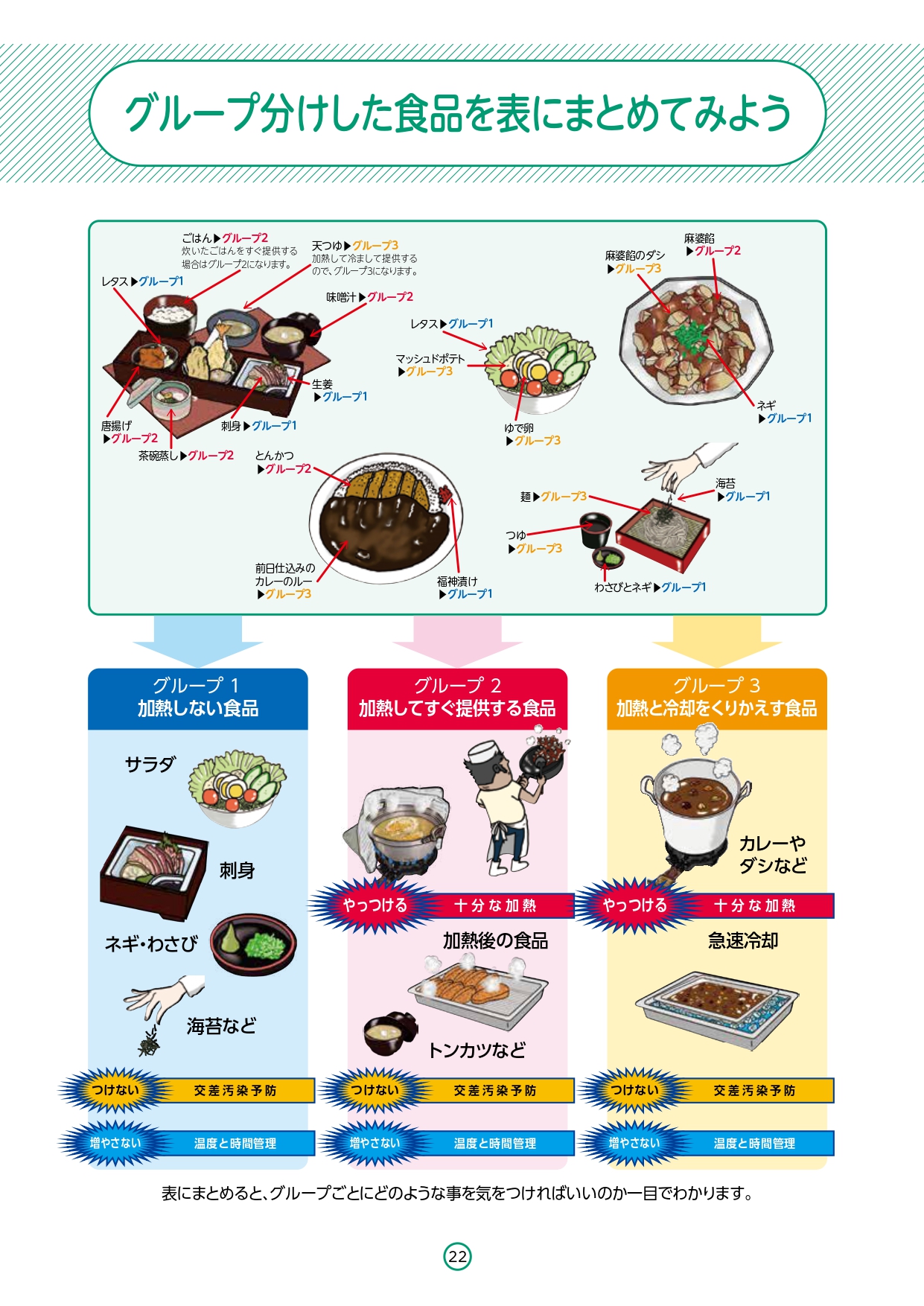 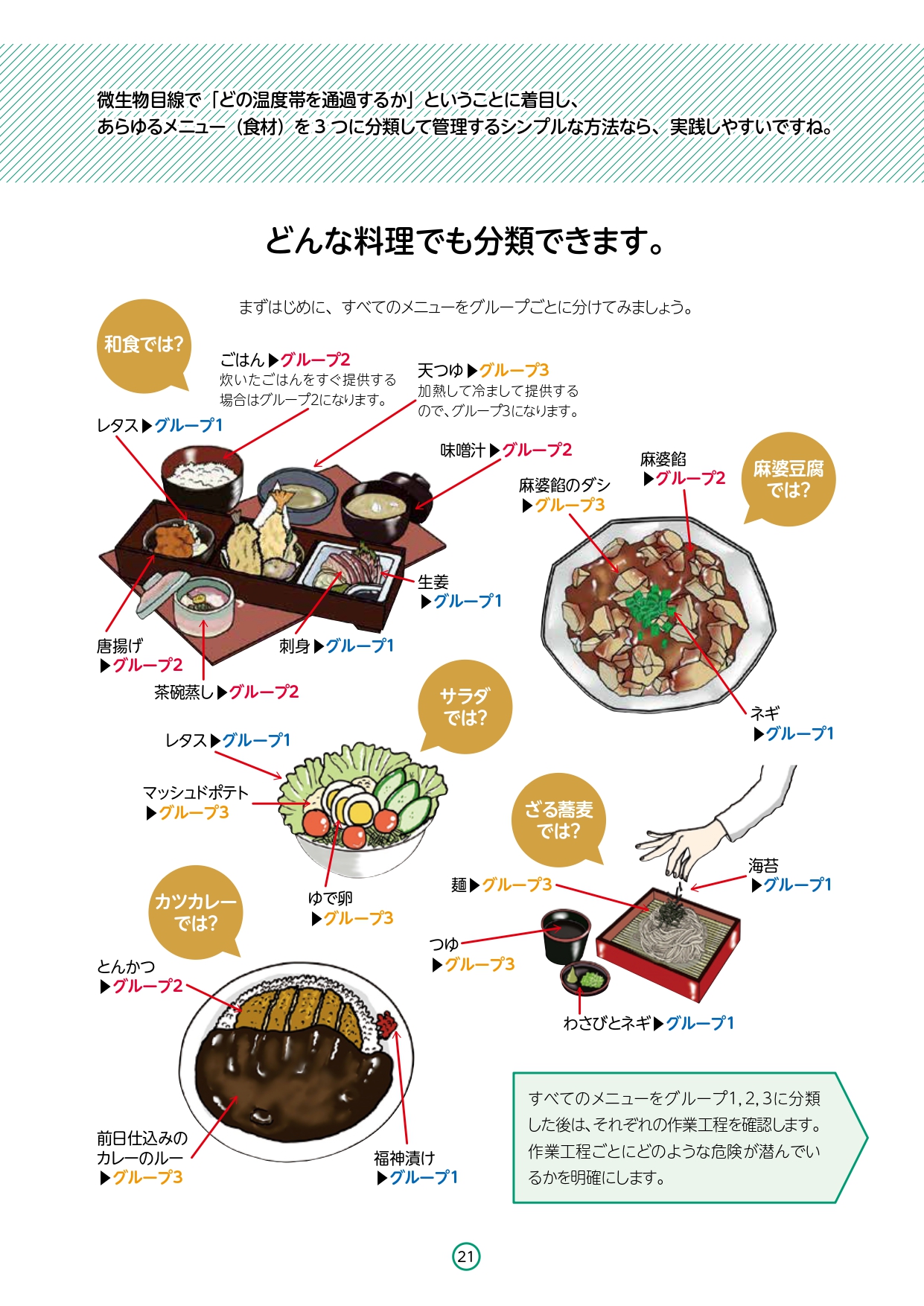 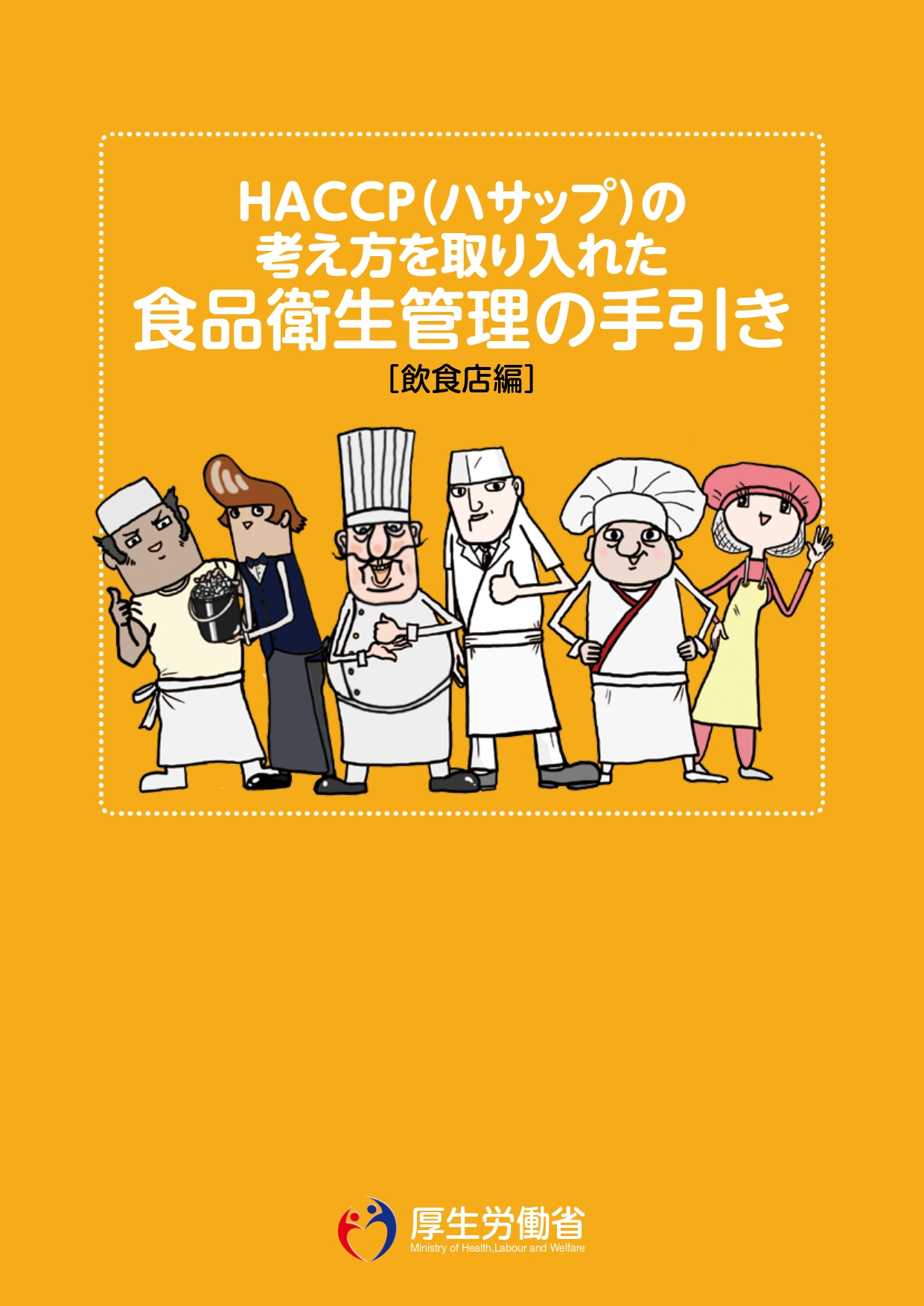 出展：厚生労働省
ホームページ
4. 一般的衛生管理 重要管理のポイント
【記録・確認】
全ての記録物に確認者のサインが必要です
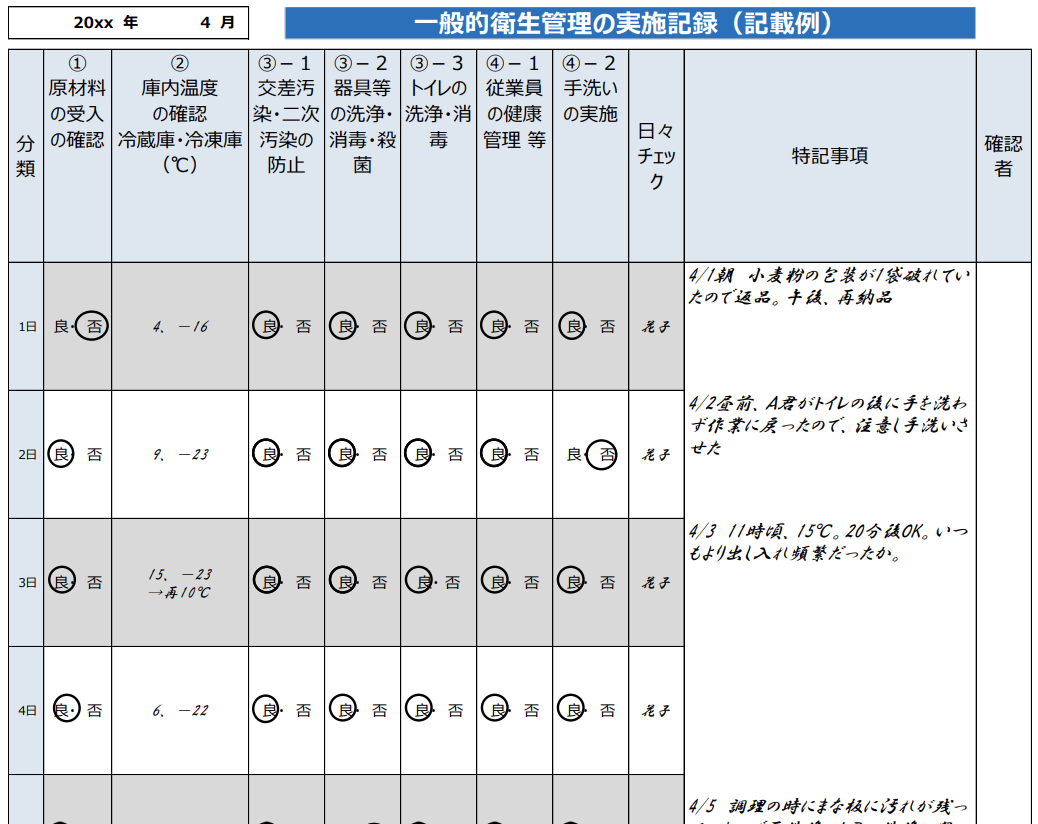 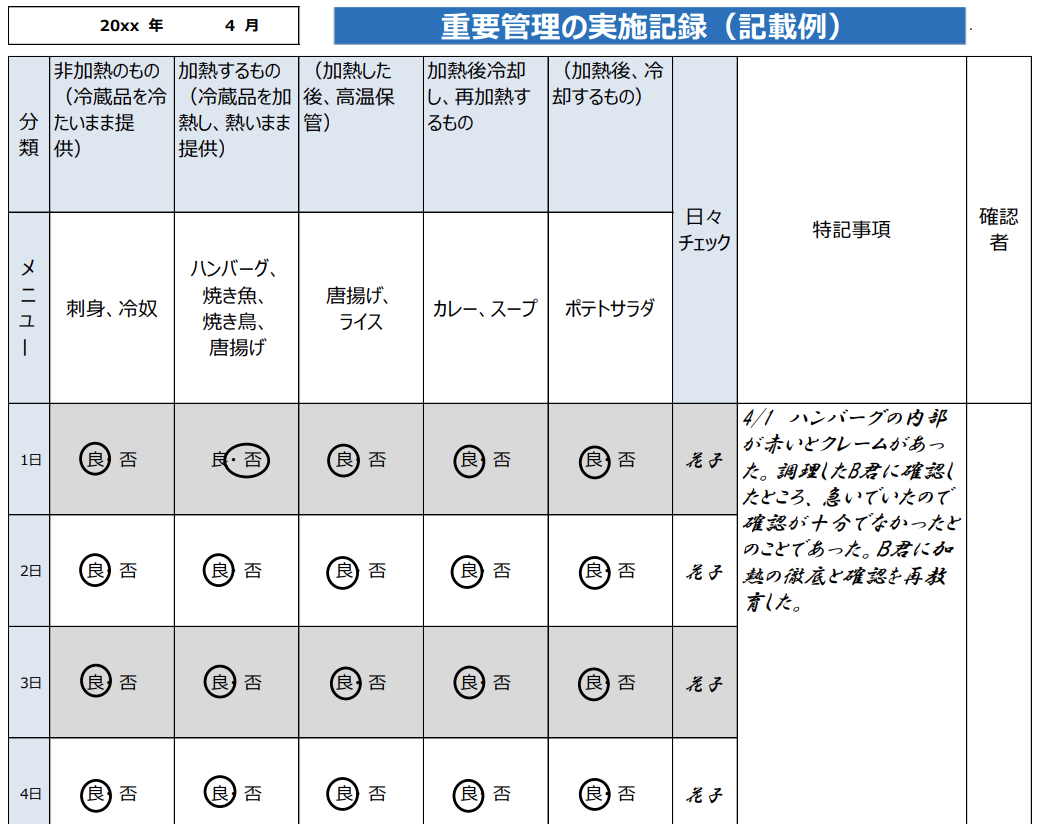 【参考資料】
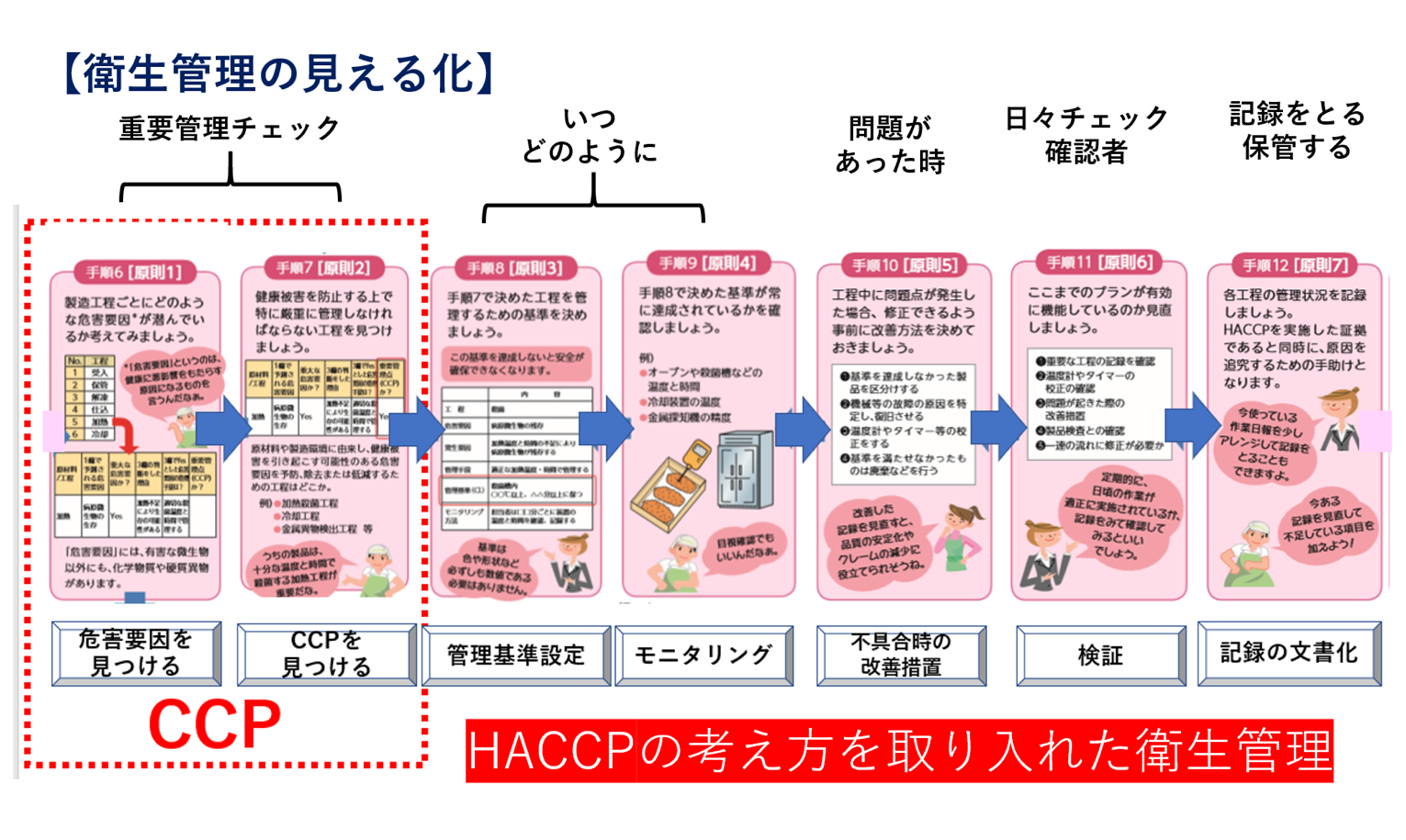 1
５. HACCP導入のメリット
問題点に気づき
解決することが
できる
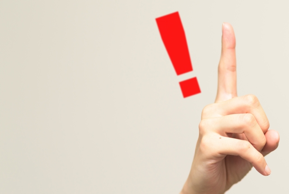 解決
マニュアルを　　　作ることが
できる
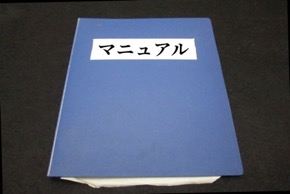 従業員がルールを守ることが
できる
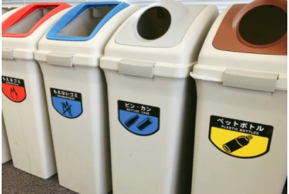 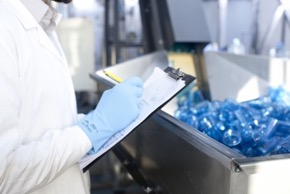 不具合時の 実行の証明（記録する事は作業の見える化になる）
効率化と衛生管理
６. ５Sで改善しましょう
食中毒を起こさないために一番必要なのは「清潔」
ゴミや埃などの異物を取り除き、綺麗に掃除すること
「整頓・清掃・洗浄・殺菌におけるマニュアルや手順書
　　　　　　　　　　　　　　　　　　約束事・ルールを守ること
躾
・清潔レベルを「微生物」レベルで考え そのために洗浄・殺菌を行います
・維持管理は人間力の育成につながります
【参考資料】
◆「清潔」と「衛生的」の違い
清潔とは　 　主観的
衛生的とは　    客観的
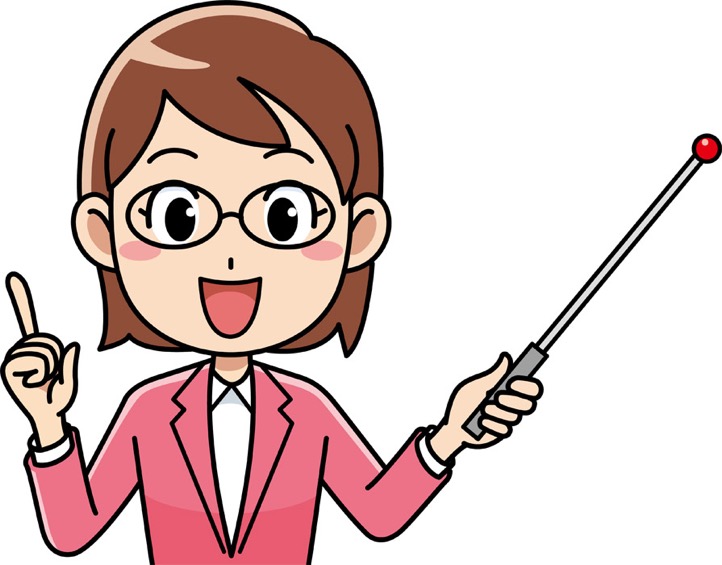 自分でキレイにしている時は「清潔」
　
ルールに従い「清潔さ」を維持している時は「衛生的」
あなたのお店の 危険度チェック
１問５点
当てはまるものにチェックを入れてください
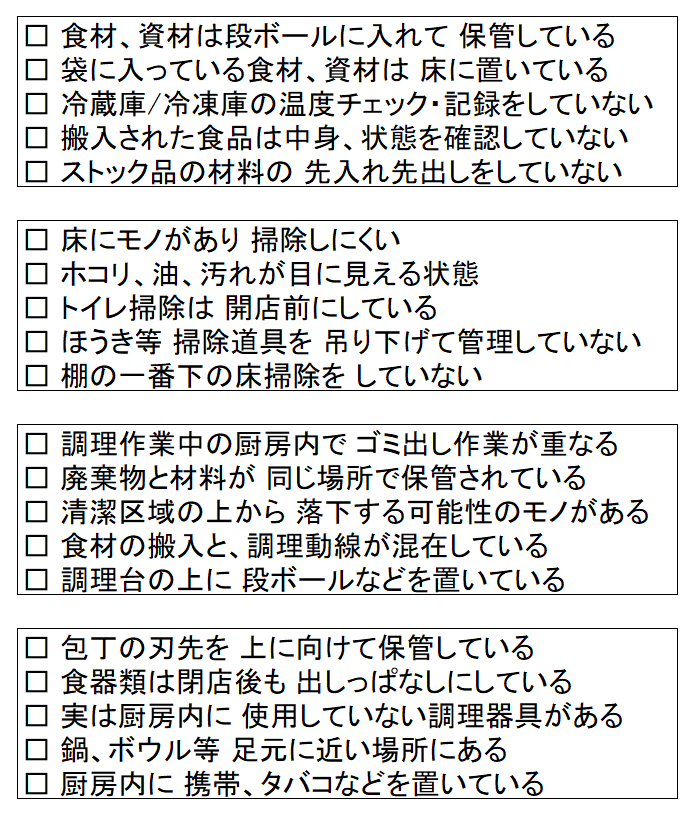 A
B
C
D
危険度
　　　　点
100点　　　75点　　　50点　　　25点　　　0点
改善レベルマックス！
危険な状態
この機会にぜひ改善に取り組みを！
あと少しで
環境が
整います
気を抜かず
このまま維持
しましょう
要注意レベル
A:  原材料の管理
経費削減にもなります
B:  掃除 / 道具管理
衛生的な管理が重要です
C:  動線 / 交差汚染
清潔 /汚染が交差しない
D:  器具類の管理
虫/鼠/微生物から守ります
7.「清潔区域」意識していますか？
材料の搬入  /  材料の洗浄
更衣室　トイレ  /  外部と接する場所
汚染区域
冷蔵庫・冷凍庫  /  調理の下準備
ドリンクコーナー
準清潔区域
生で提供する調理  /  加熱する調理
盛り付け  /  包装
清潔区域
準清潔区域
配膳  /  販売商品の袋詰め
洗い場  /  ゴミ出し / 出荷
汚染区域
清潔区域と汚染区域が交わらないようにしましょう
店舗一例：清潔区域と汚染区域が交わらない
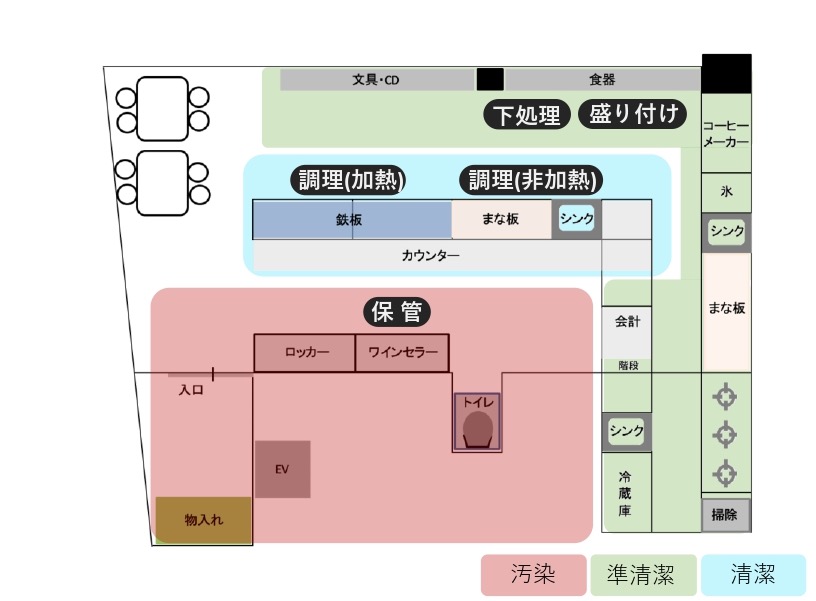 1
８. 食材の保管方法
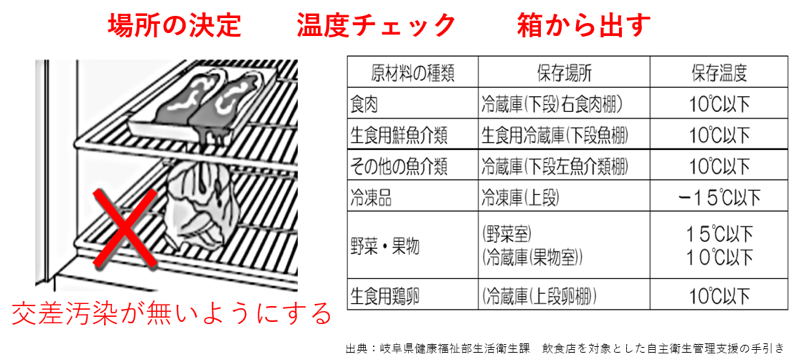 生で提供するものは  冷蔵庫の上段管理にする
例）サラダ、果物など「火」を通さないモノ
　　           刺身、豆腐、ポテトサラダなど調理済みのモノ
・段ボール、トロ箱を
　　　調理台に置かない
・材料の箱を置かない
・交差汚染(※)をしない
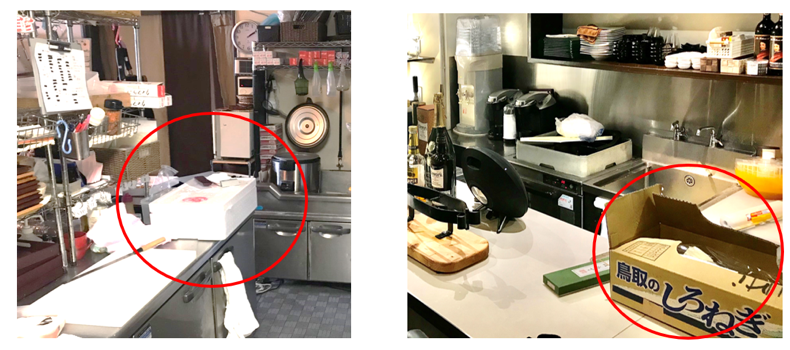 ※交差汚染：汚染している可能性のあるものが　清潔ゾーンと交差すること
受入場所を確保しましょう
あなたのお店は どうですか？
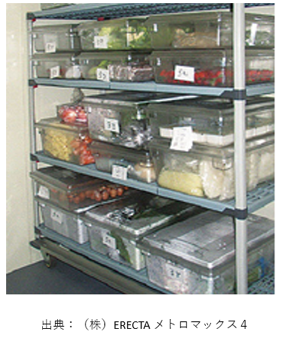 ・調味料の開封日・使用期限を記入

・種類ごとに保存場所を分ける

・運搬されてきた箱を使わない

・食材は保管容器に移す

・先入れ先出し管理
　(賞味期限の早いものから使う)
12
９.  器具類(什器)の管理
床面６０cm以上の高さにする
逆さに向ける
色分け・立てて乾燥
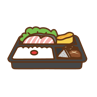 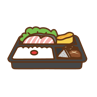 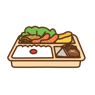 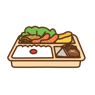 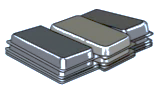 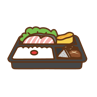 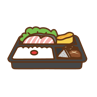 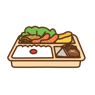 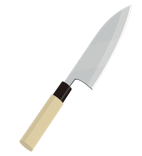 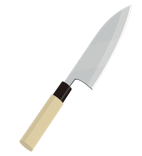 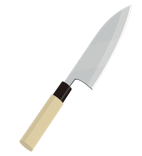 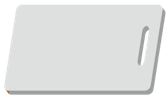 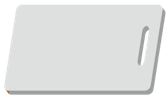 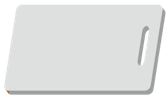 扉付き収納庫
用途別にケースを分ける
食器 器具の保管場所に扉がある
跳ね水による汚染を
確実に防止
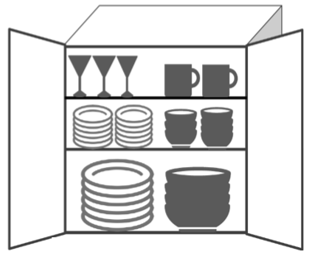 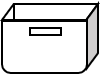 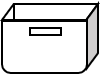 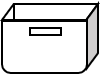 容器
手拭き
楊枝
割箸
備品
定数・定位置管理・定品
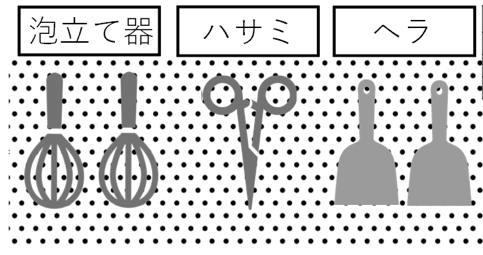 ・上記の例のように定位置に決まったモノ（定品）を置き
　定数を管理するとモノの紛失を防げます
・どこに、何を、いくつ保管するかを明確にルール化します
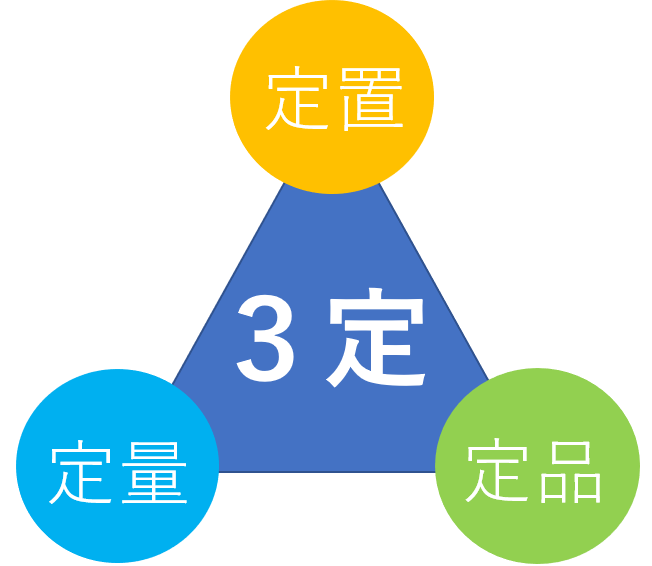 管理のコツ :３定
定位
職場環境を整えるためにはこの３定が必須です
60㎝以上
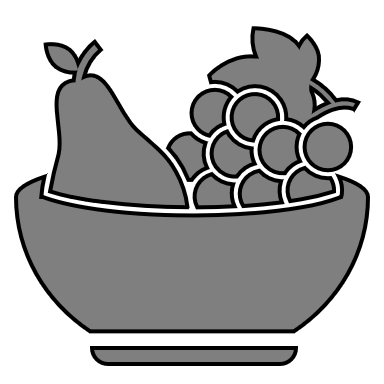 60㎝以上
の作業台
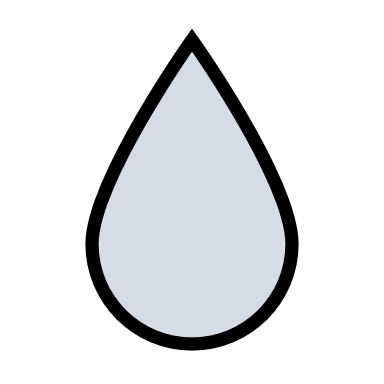 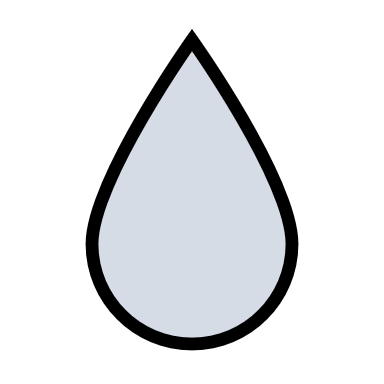 10. 台・棚板の高さ
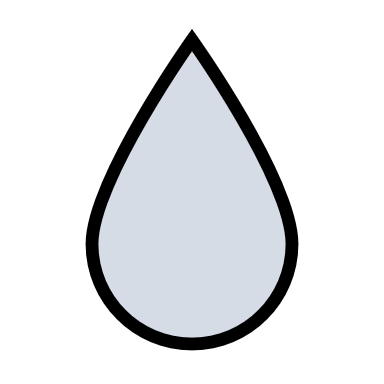 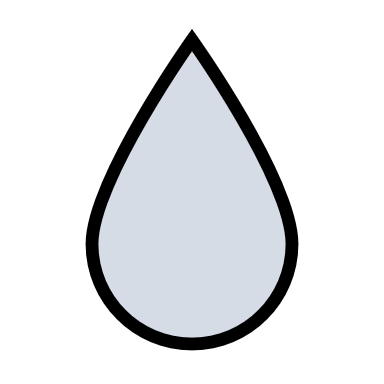 30㎝以上の台
台
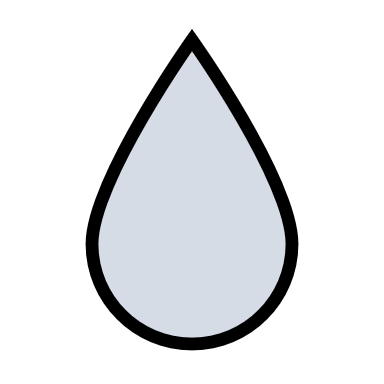 掃除の跳ね水がかからないように配置
図表:跳ね水説明画像
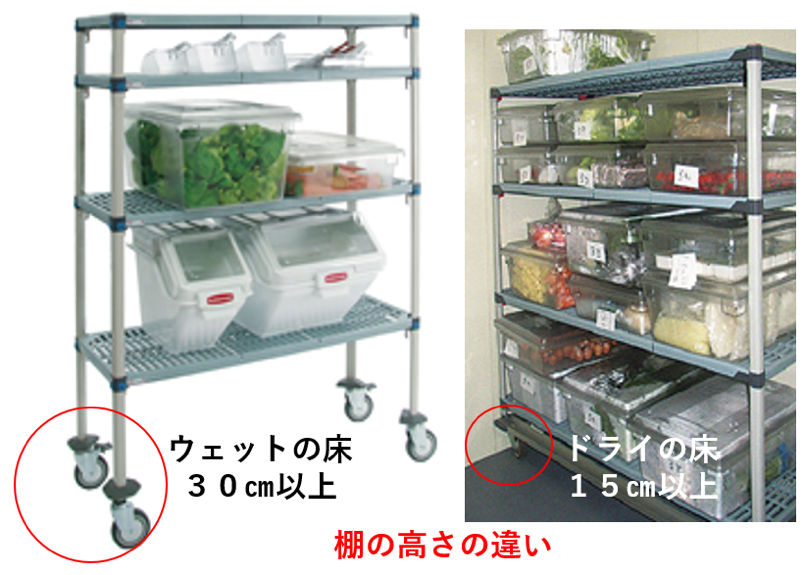 盛り付け台は ６０㎝以上の高さが必要
棚の高さを□に書き入れましょう
15
11. 清掃道具・ユニフォーム管理
・風通しをよくするために吊り下げて保管しましょう
・場所で使い分けるようにしましょう
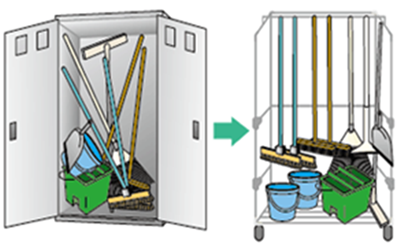 図表出典：ホップステップHACCP　感染症.com
11. 清掃道具・ユニフォーム管理
清潔なユフォームの着用  管理が大切です
Before
After
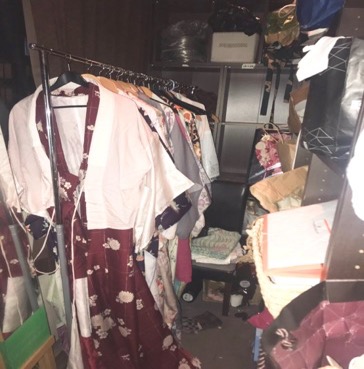 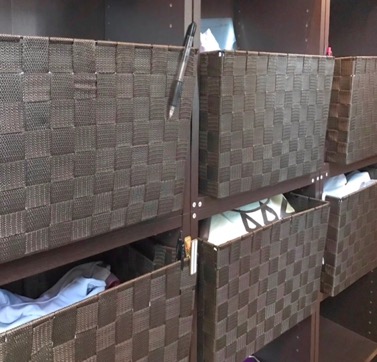 16
12. 清潔な店舗と お客様目線
Before
After
・飲食店に関係ない
　モノを徹底的に
　なくす


・お客様の目線で店
　内を再確認する
　例）入口から画像
　を撮って 確認してみる


・入口に資材•材料
　が置かれたままに 
　なっていませんか？


・レジ周りやテーブル
　上のモノからお店
　のレベルを見られ
　ています
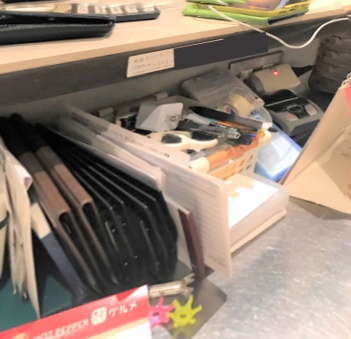 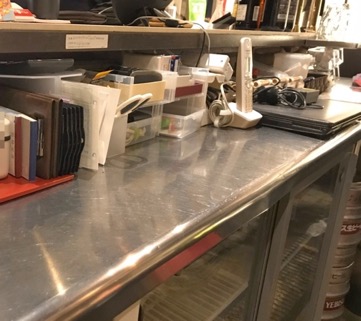 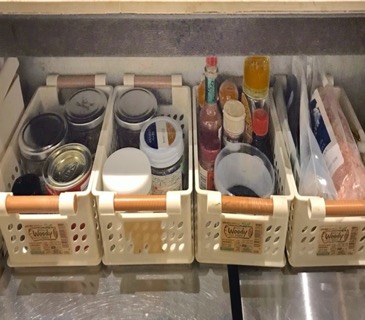 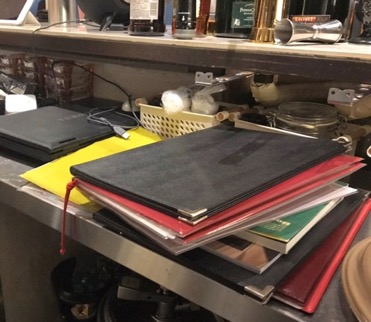 13. 習慣化の仕組み作り
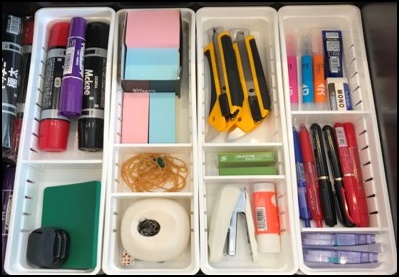 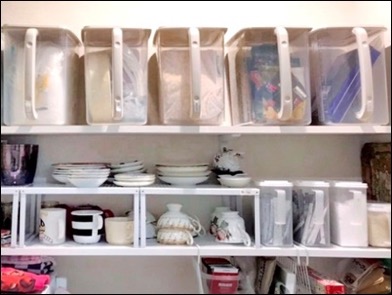 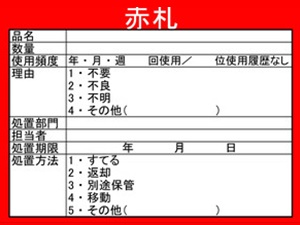 ラベリングをして
誰でも元に戻せる仕組みと
使ったら元に戻す習慣作り
教育プログラムはありますか？
休憩室の使い方などに
ルールはありますか？
廃棄の期限、責任者は
決まっていますか？
しつけとは 習慣づけることである
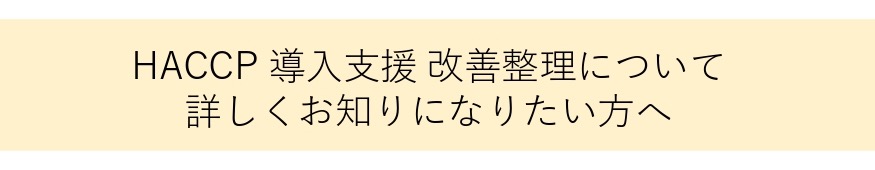 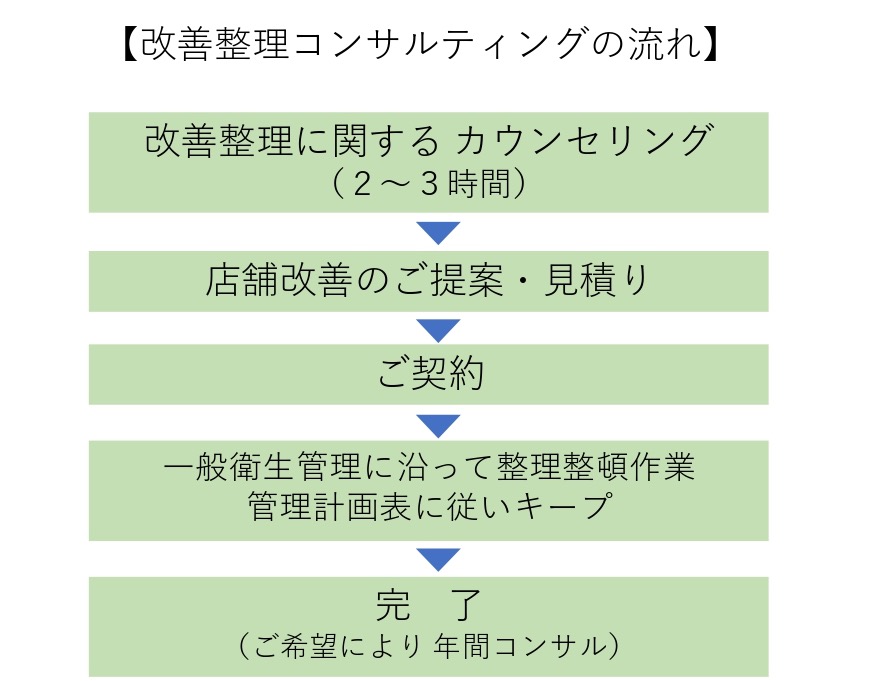 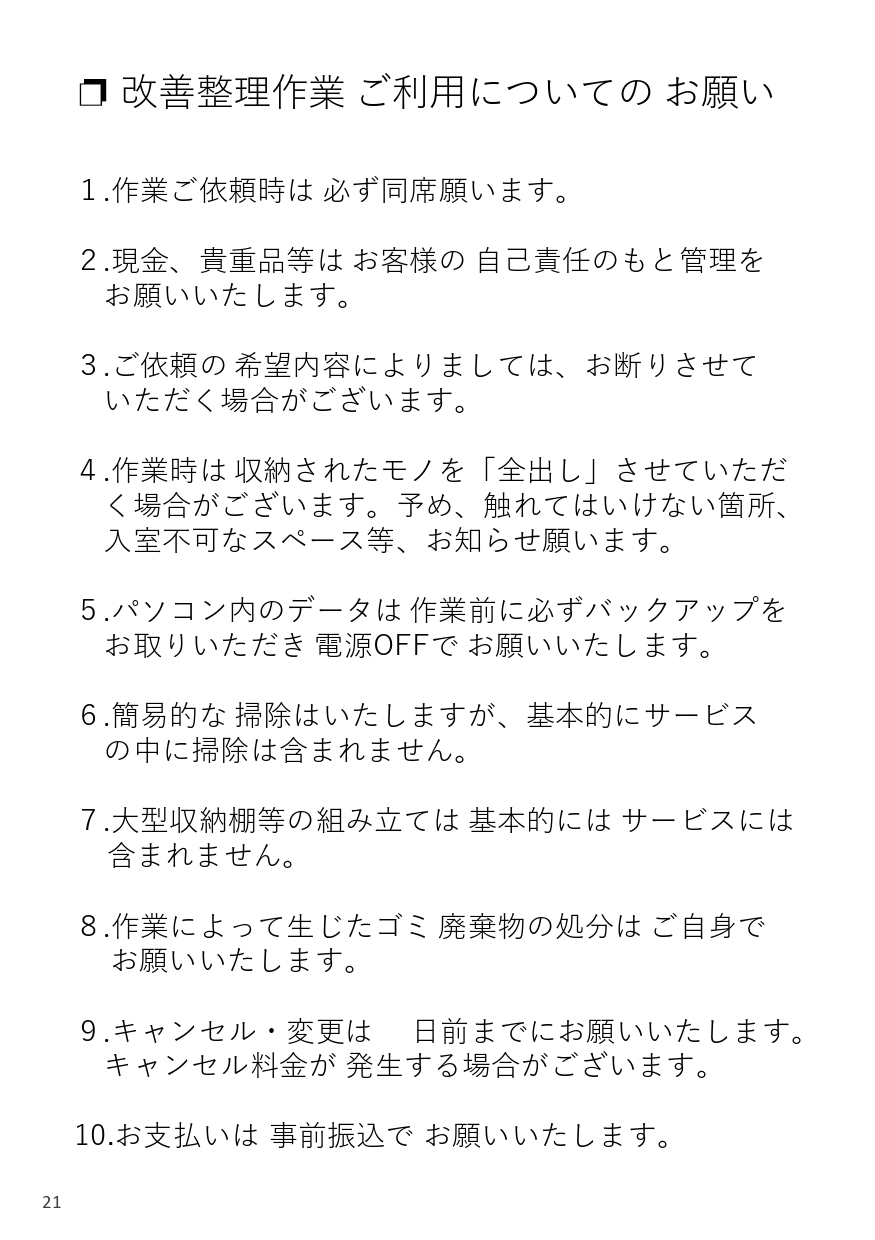 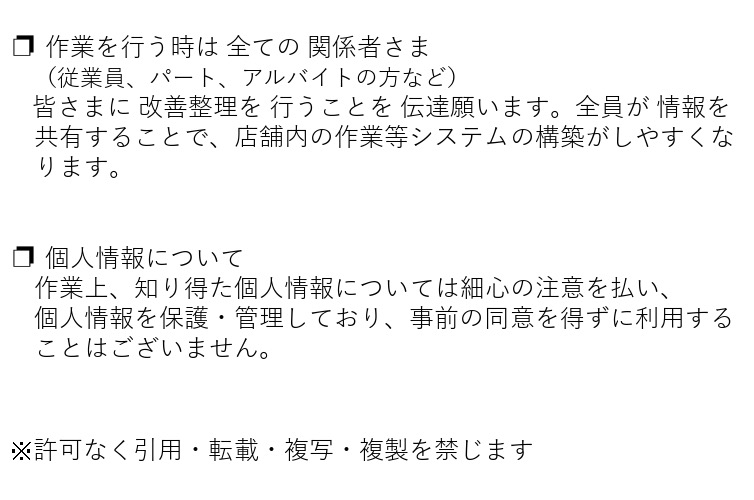 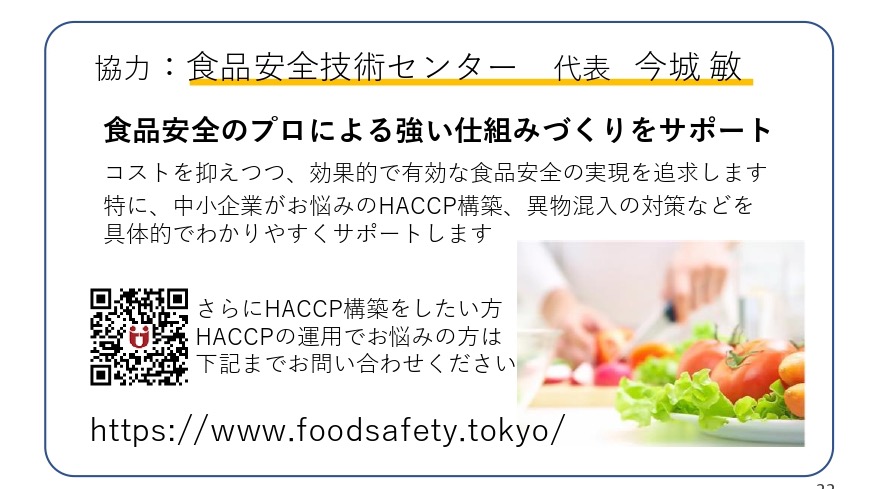 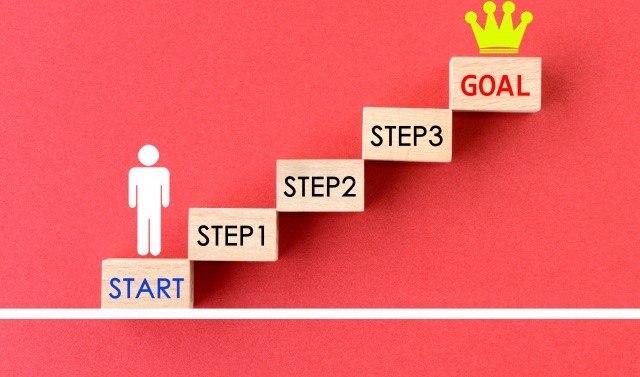 習慣
清潔
清掃
整頓
整理
ご清聴ありがとうございました